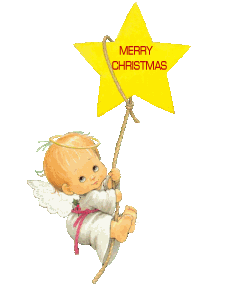 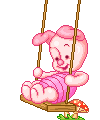 PHÒNG GIÁO DỤC & ĐÀO TẠO QUẬN LONG BIÊN
TRƯỜNG MẦM NON VIỆT HƯNG
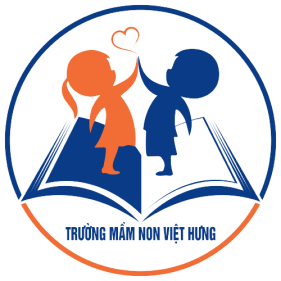 LĨNH VỰC: PTNN
Giáo án: NBTN
Đề tài: Con gà trống, Con gà mái
Lứa tuổi: 24-36 tháng
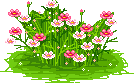 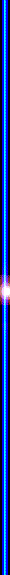 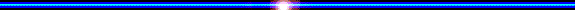 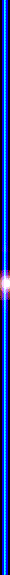 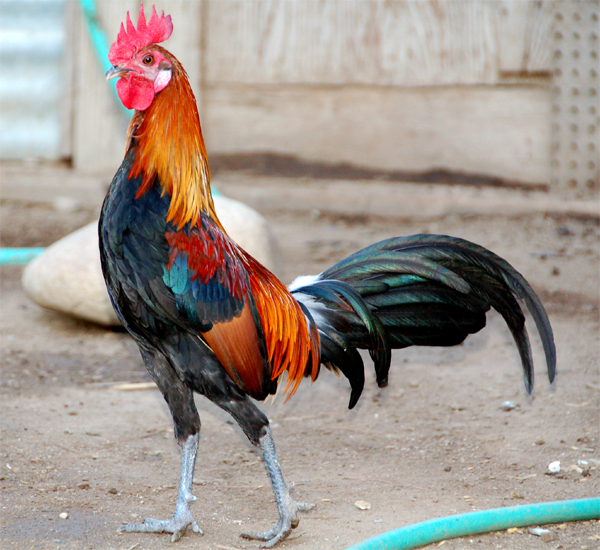 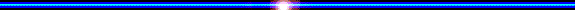 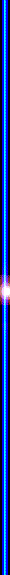 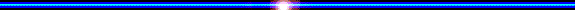 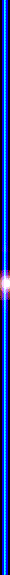 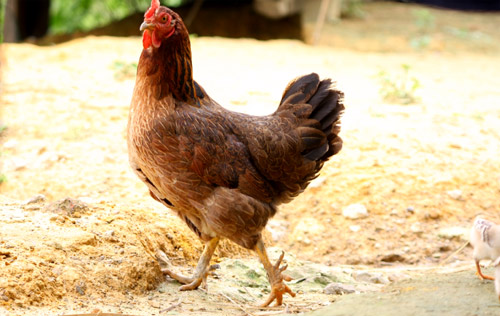 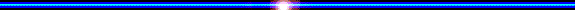 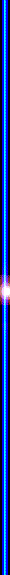 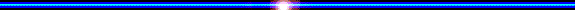 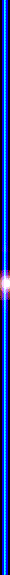 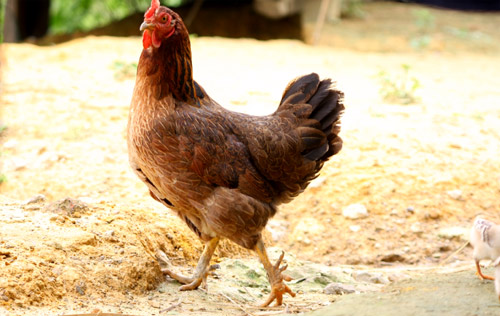 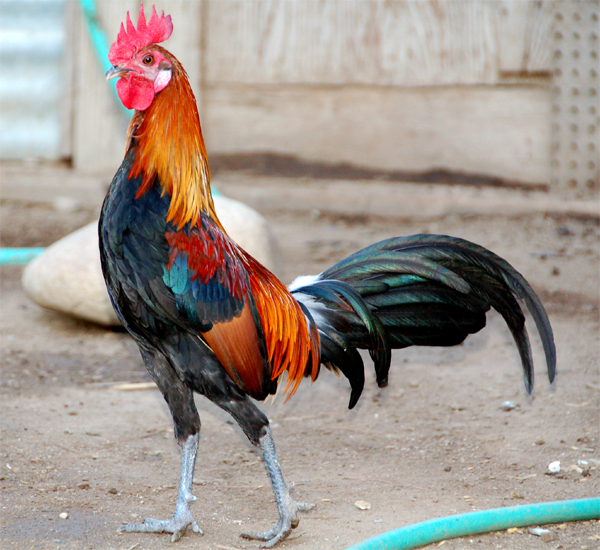 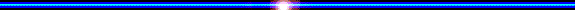 TRÒ CHƠI
Con gì biến mất
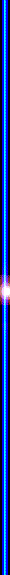 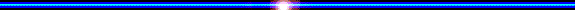 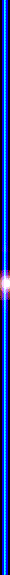 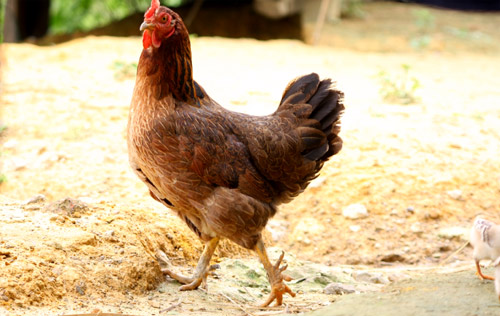 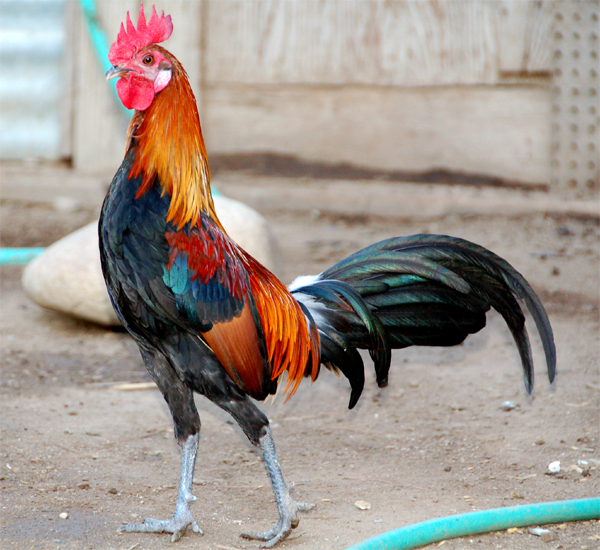 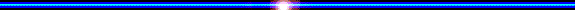 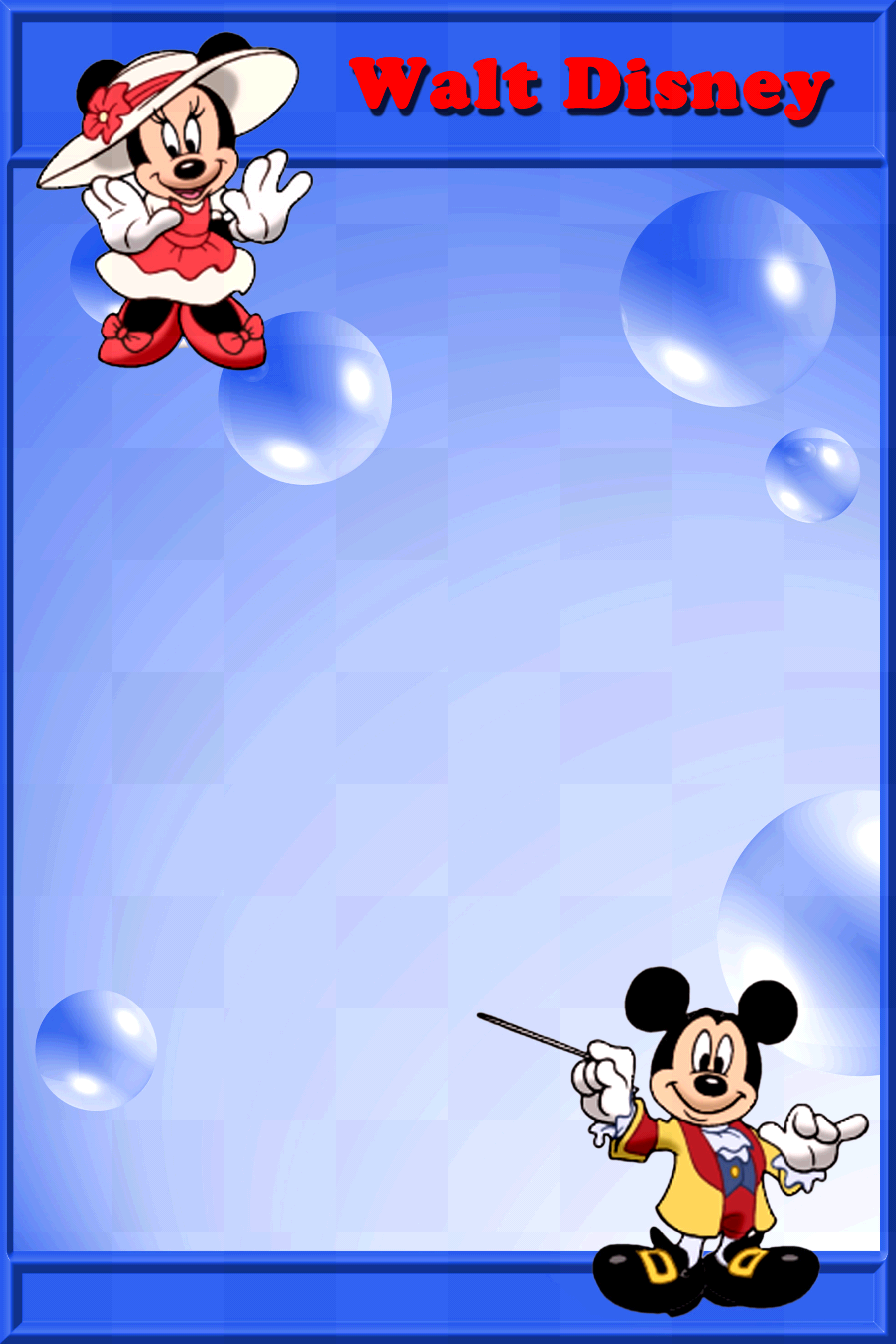 Chúc các bé chăm ngoan học giỏi